ГОМОЦИСТИНУРИЯ
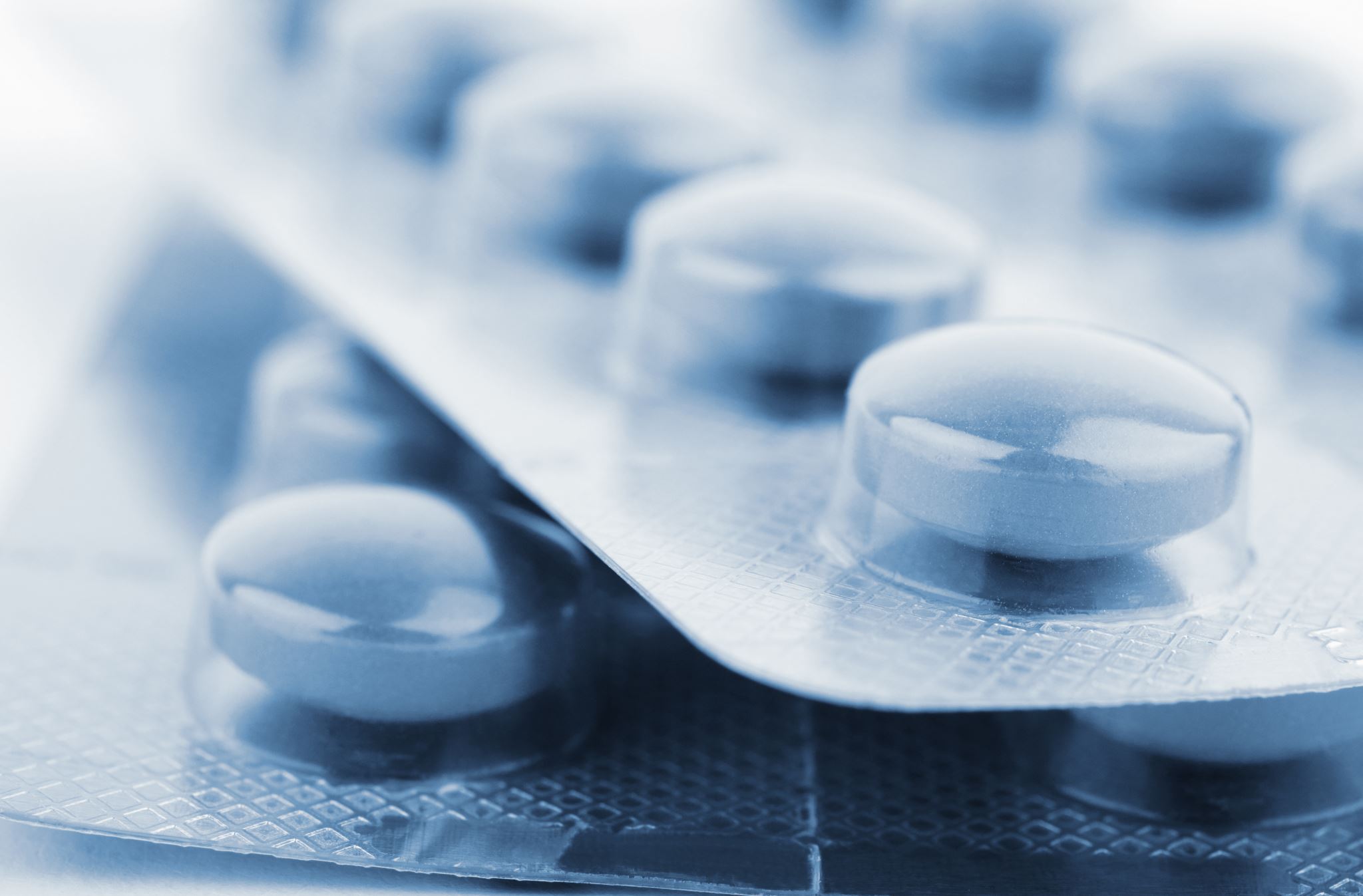 Докладчик: Печатникова Н.Л.
Гомоцистинурия
Группа наследственных заболеваний из группы аминоацидопатий, обусловленные нарушением метаболизма серосодержащих аминокислот (метионина)
Дебют в первые годы жизни
Повышение концентрации в крови гомоцистеина
Риск тромбозов, инсультов
Ранняя инвалидизация/летальный исход
Терапия пожизненная
Гомоцистинурия
Первый симптом – миопия - вывих/подвывих хрусталика – оперативное лечение – массивный тромбоз интраоперационно – инвалидизация/летальный исход
Войдет в программу неонатального скрининга методом ТМС
Заболевание для включения: 

Гомоцистинурия (Код МКБ-10: Е72.1)

Препарат для включения:

Бетаина ангидрид ( CYSTADANE®)
Симптомы гомоцистинурии
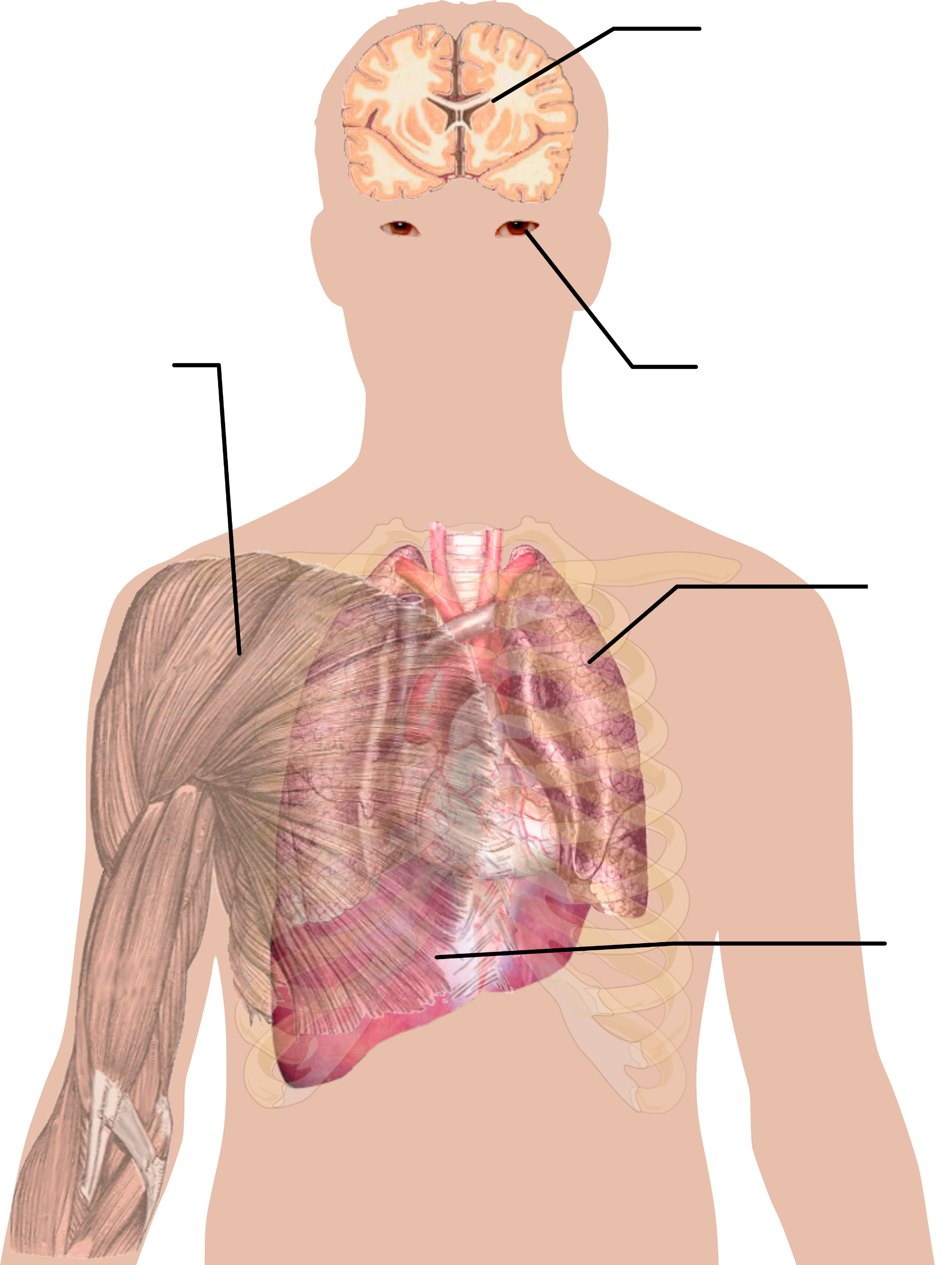 ЦНС
Задержка развития
Психические нарушения
Инсульты
Орган зрения
Соединительнотканная дисплазия
- Вывих/подвывих хрусталика
Легкие и сердце
ТЭЛА
Инфаркты
Скелет
- Остеопороз
Häggström, Mikael (2014). "Medical gallery of Mikael Häggström 2014". WikiJournal of Medicine 1 (2). DOI:10.15347/wjm/2014.008
[Speaker Notes: Karl S Roth, MD
Genetics of Hyperammonemia Clinical Presentation Updated: Sep 20, 2018
Author:]
Патогенетическая терапия при гомоцистинурии
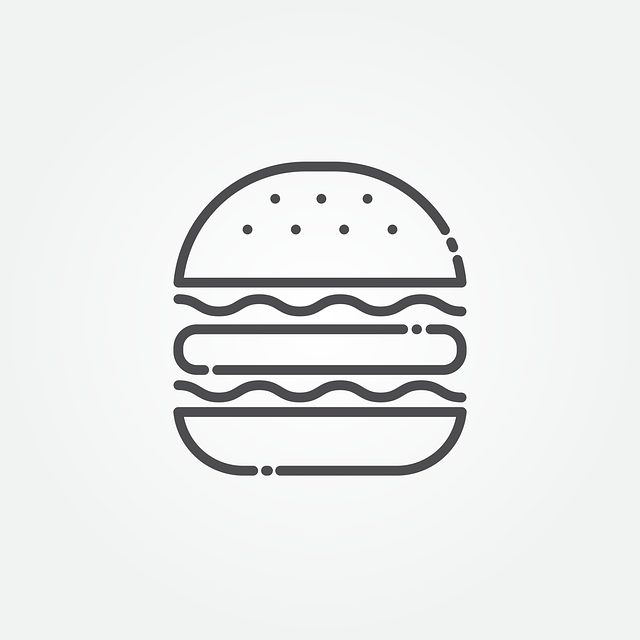 Бетаина ангдрид (CYSTADANE®)
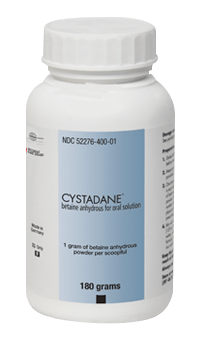 Гранулированный порошок для приготовления раствора для приема внутрь, в банке содержащей 180 г бетаина ангидрида
Доза для пациентов 3 лет и старше -6 грамм в сутки в 2 приема
Доза для пациентов младше 3х лет – 100мг/кг/сутки в 2 приема
Вводится через рот или назогастральный зонд
Механизм действия CYSTADANE®
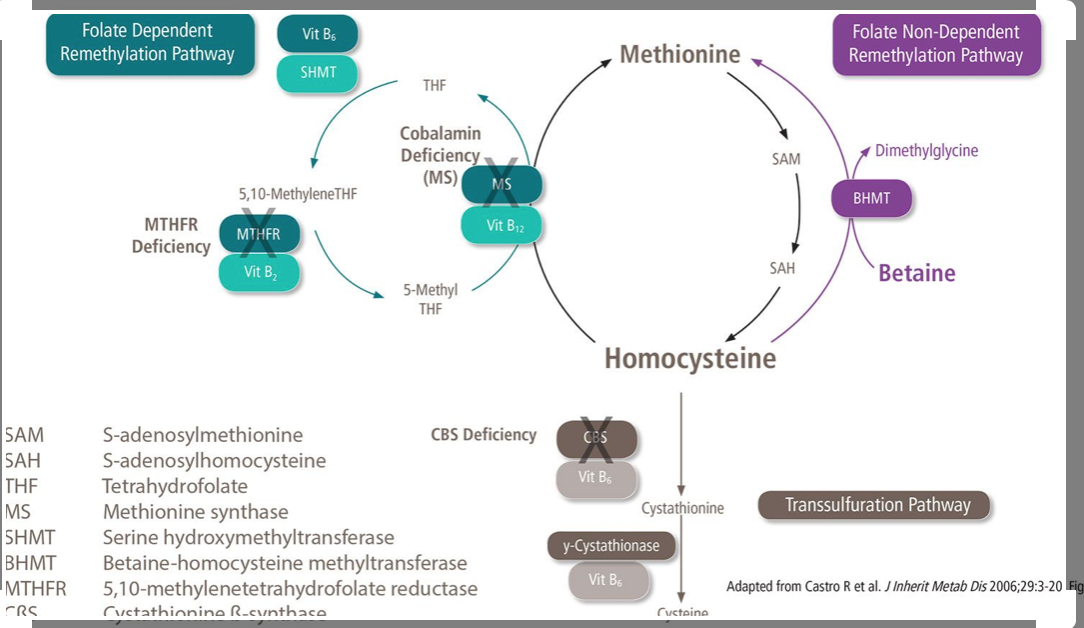 Активация альтернативного пути превращения гомоцистеина в метионин
Снижение уровня гомоцистеина в плазме
Критерии назначения CYSTADANE®
СПАСИБО ЗА ВНИМАНИЕ!